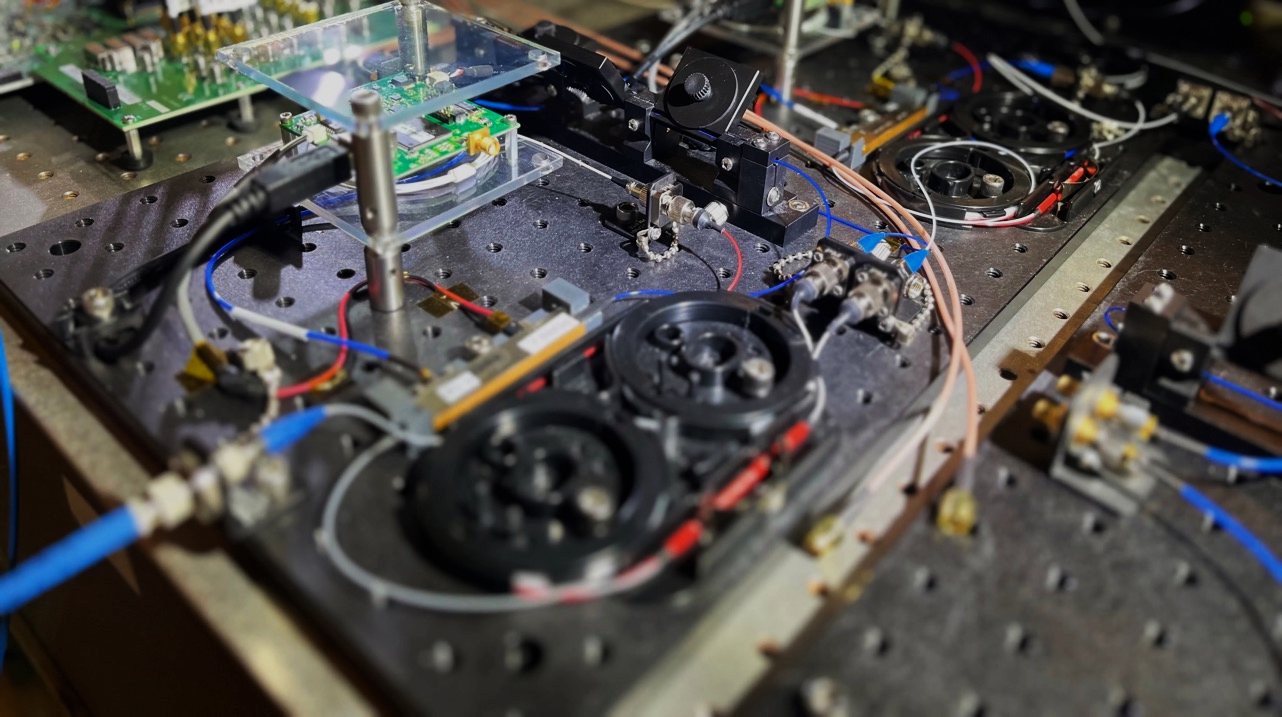 Lightning: a Reconfigurable Photonic-Electronic SmartNIC for Fast and Energy-Efficient Inference
Zhizhen Zhong
MIT CSAIL
Mingran Yang      Jay Lang      Christian Williams      Liam Kronman      Alexander Sludds 
Homa Esfahanizadeh       Dirk Englund       Manya Ghobadi
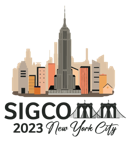 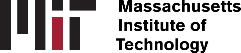 [Speaker Notes: Good afternoon everyone. I am Zhizhen Zhong from MIT.
Today I am going to talk about our work, Lightning, a reconfigurable photonic-electronic smartNIC for fast and energy-efficient inference.]
The machine learning (ML) storm
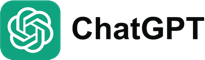 [1]: fastest growing online application ever
In just one month, ChatGPT served 100 million unique visitors.
(Instagram took 2 years)
ML inference empowers a wide-range of applications.
As a result, billions of ML inference packets are flooding data centers.
Massive implications for rethinking our networks and systems.
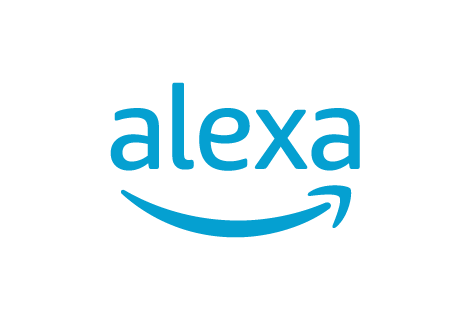 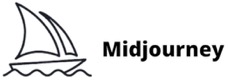 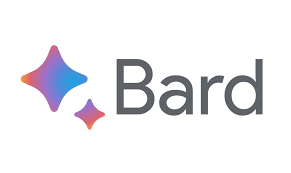 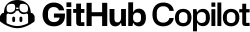 9/12/23
Zhizhen Zhong @ SIGCOMM 2023
2
[1] https://www.theguardian.com/technology/2023/feb/02/chatgpt-100-million-users-open-ai-fastest-growing-app
Requirements for serving real-time inference packets
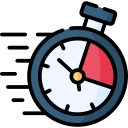 Latency:
Live inference query response time should be less than 100 ms[2].
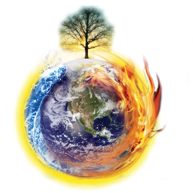 Energy consumption:
ChatGPT’s monthly electricity consumption is more than a 175,000 people[3].
[2] https://learn.microsoft.com/en-us/azure/cloud-adoption-framework/innovate/best-practices/ml-deployment-inference
[3] https://towardsdatascience.com/chatgpts-electricity-consumption-7873483feac4
9/12/23
3
Zhizhen Zhong @ SIGCOMM 2023
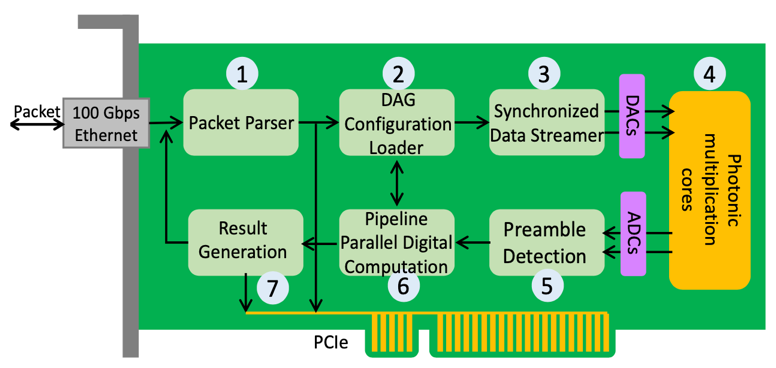 This talk: Lightning
The first smartNIC system to serve real-time inference packets using photonic computing.
9/12/23
Zhizhen Zhong @ SIGCOMM 2023
4
What is photonic computing?
Use light waves to perform computation in the analog domain.
Computers were born analog.
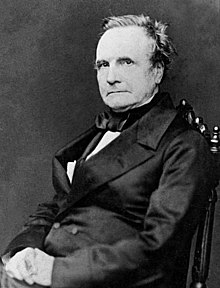 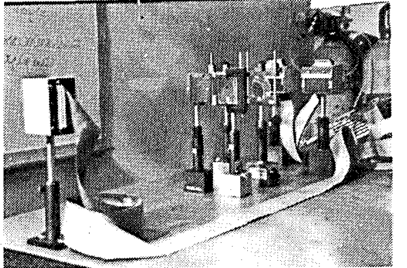 Optical neural network accelerator
Psaltis et al., Opt. Lett. 1985[3]
Charles Babbage conceptualized computers in 1840s as analog devices.
9/12/23
Zhizhen Zhong @ SIGCOMM 2023
5
[3] Demetri Psaltis, and Nabil Farhat. "Optical information processing based on an associative-memory model of neural nets with thresholding and feedback." Optics Letters 10, no. 2 (1985): 98-100.
Photonics can revolutionize computing
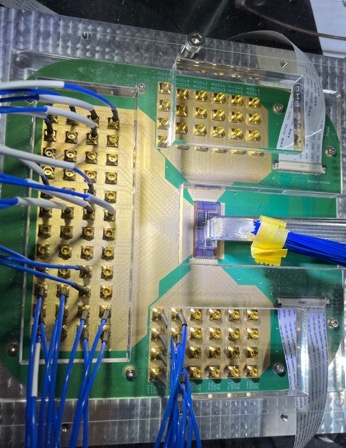 Computes at 100 GHz. 
Tens of times faster than electronics. 

Consumes 40 atto Joules (10-18) per multiply-accumulate operation[4].
Hundreds of times more energy efficient than electronics.
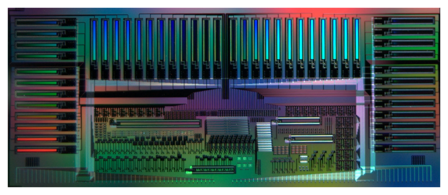 Silicon photonic computing chip at MIT[4]
[4] Alexander Sludds, Saumil Bandyopadhyay, Zaijun Chen, Zhizhen Zhong, et al.
 "Delocalized photonic deep learning on the internet’s edge." Science 378, no. 6617 (2022): 270-276.
But photonic computing has never gained practical traction!
9/12/23
Zhizhen Zhong @ SIGCOMM 2023
6
Photonic computing: modulating light intensities as it propagates
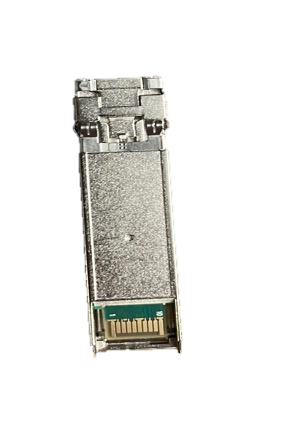 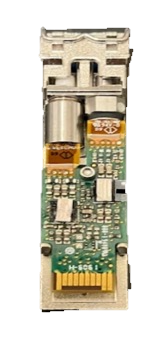 1
0.85
0.6
0.51
0.48
0.1
0.05
0.035
0.51
0.48
0.1
0.035
1
1
1
1
Voltage
Voltage
Voltage
0.8
0.7
Laser
Optical 
Modulator
Optical 
Modulator2
Photo-
detector
0.6
Carrier light
0.1
Modulated light
Double-modulated light
0.8
0.7
0.6
0.1
Optical modulators and photodetectors are passive devices, which perform the computation naturally as light propagates through the system.
9/12/23
Zhizhen Zhong @ SIGCOMM 2023
7
Challenge: photonic operations are mixed with electronic ones in real-world ML inference
Photonic domain
Photonic domain
Photonic domain
Acc.
ReLU
Pkt processing
Acc.
Mul.
Softmax
Mul.
ReLU
Pkt processing
Multiply
Accumulate
Flatten
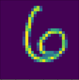 6
A control logic is needed to coordinate the operations across electronics and photonics.
9/12/23
Zhizhen Zhong @ SIGCOMM 2023
8
Even harder challenge: reconfigure photonic-electronic operations for different ML inference
Diverse ML inference packets require a runtime reconfigurable system:




ML models have relatively small number of computing “templates”: fully-connected layers, convolutions, ReLU, etc.
Diverse number of combinations of “templates”: e.g., 30 convolution layers.
Photonic 
multiply
Photonic 
multiply-accumulate
Digital compute
model #1
Pkt processing
Photonic 
multiply-accumulate
Digital compute
Photonic 
multiply-accumulate
Digital compute
model #2
… 30 layers…
How to achieve reconfigurable control from packets to photonics?
9/12/23
Zhizhen Zhong @ SIGCOMM 2023
9
Strawman approach: Stop-and-go data movement between digital & photonics
Slow!
Control plane logic
Softmax
Acc.
Photonic
MAC
Photonic
MAC
Photonic 
multiply-accumulate
Packet processing
Flatten
ReLU
Acc.
Digital accumulate
ReLU
Data plane pipelined operations
To achieve reconfigurability, the control plane logic is deeply coupled with the data plane operations.
Slows down the critical data plane latency, increases energy consumption
How to achieve reconfigurability at runtime without compromising latency?
9/12/23
Zhizhen Zhong @ SIGCOMM 2023
10
Our solution: co-design photonics and digital systems
Key innovation: a hardware programming abstraction to make control decisions on the data plane.
Control plane logic
Abstraction
Abstraction
Abstraction
Abstraction
Abstraction
Packet processing
Flatten
Photonic multiply-accumulate
Digital Accumulate
ReLU
Abstraction
Abstraction
Abstraction
Abstraction
Abstraction
Softmax
Ph. MAC
Acc.
Ph. MAC
ReLU
Acc.
Design goal: simple, yet effective and powerful to cover a wide range of DNNs.
9/12/23
Zhizhen Zhong @ SIGCOMM 2023
11
Lightning’s reconfigurable count-action abstraction
module datapath_module {
	counts: {
		// variables to be counted
	}
	targets: {
		// a set of target results
	}
	actions: {
		// actions to be triggered
		// when the result is 
		// equivalent to the target
	}
};
result < target
variable
Count
result == target
Action
High-level idea: Trigger an action whenever the count result reaches the target.
9/12/23
Zhizhen Zhong @ SIGCOMM 2023
12
ADCs
DACs
Putting it all together: Lightning SmartNIC
1
2
3
4
DAG
Configuration
Loader
Synchronized  Data Streamer
Packet
100 Gbps Ethernet
Packet Parser
Photonic 
computing
cores
Pipeline Parallel Digital Computation
Result Generation
Preamble Detection
6
5
7
PCIe
9/12/23
Zhizhen Zhong @ SIGCOMM 2023
13
Lightning prototype at MIT
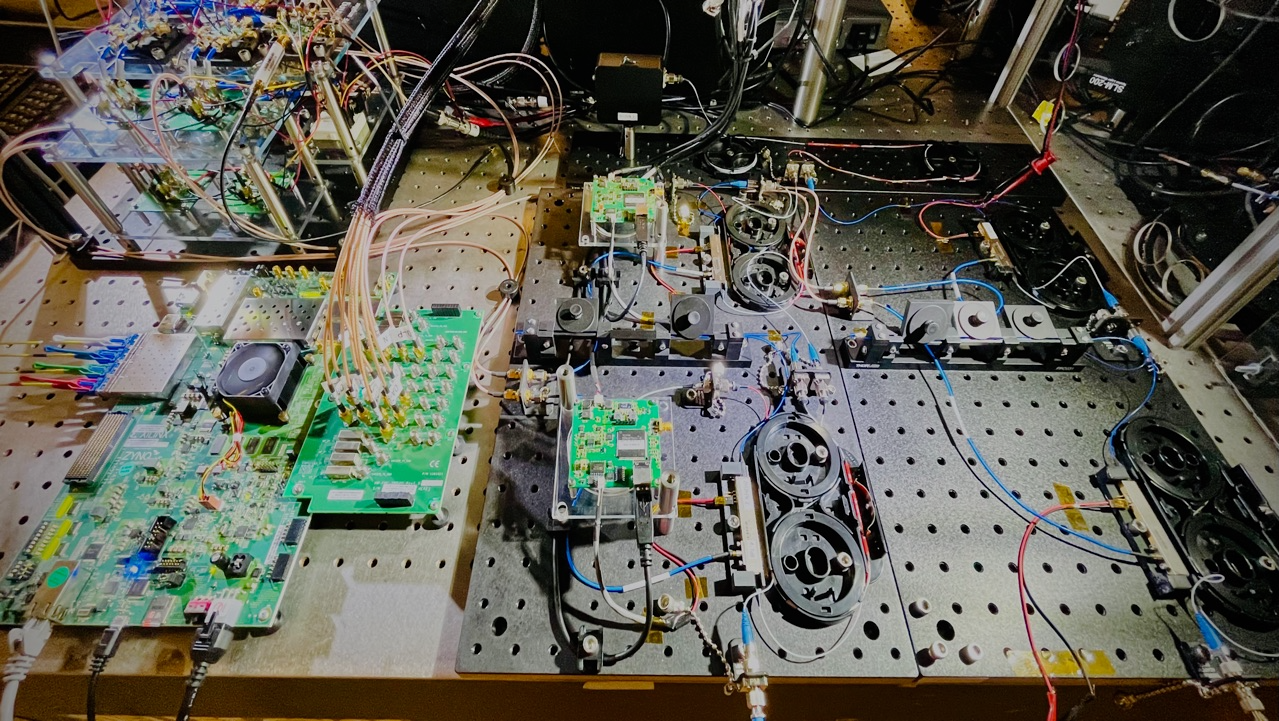 Photodetector
Modulator
Modulator
ADC ports
Modulator
100 Gbps
Ethernet interface
Lightning datapath on FPGA
DAC ports
Modulator
9/12/23
14
Laser input wavelength #1
Laser input wavelength #2
[Speaker Notes: We spent about past two years building the first fully-functional Lightning smartnic hardware prototype in our optics lab at MIT. Our hardware prototype contains an 100 Gbps ethernet interface, and a lightning datapath implemented on FPGA with RF DACs and ADCs. In the photonics side, we have four modulators and one photodetector capable of running two multiply-accumulate operations in parallel at 4 GHz.]
9/12/23
Zhizhen Zhong @ SIGCOMM 2023
15
Lightning prototype at MIT
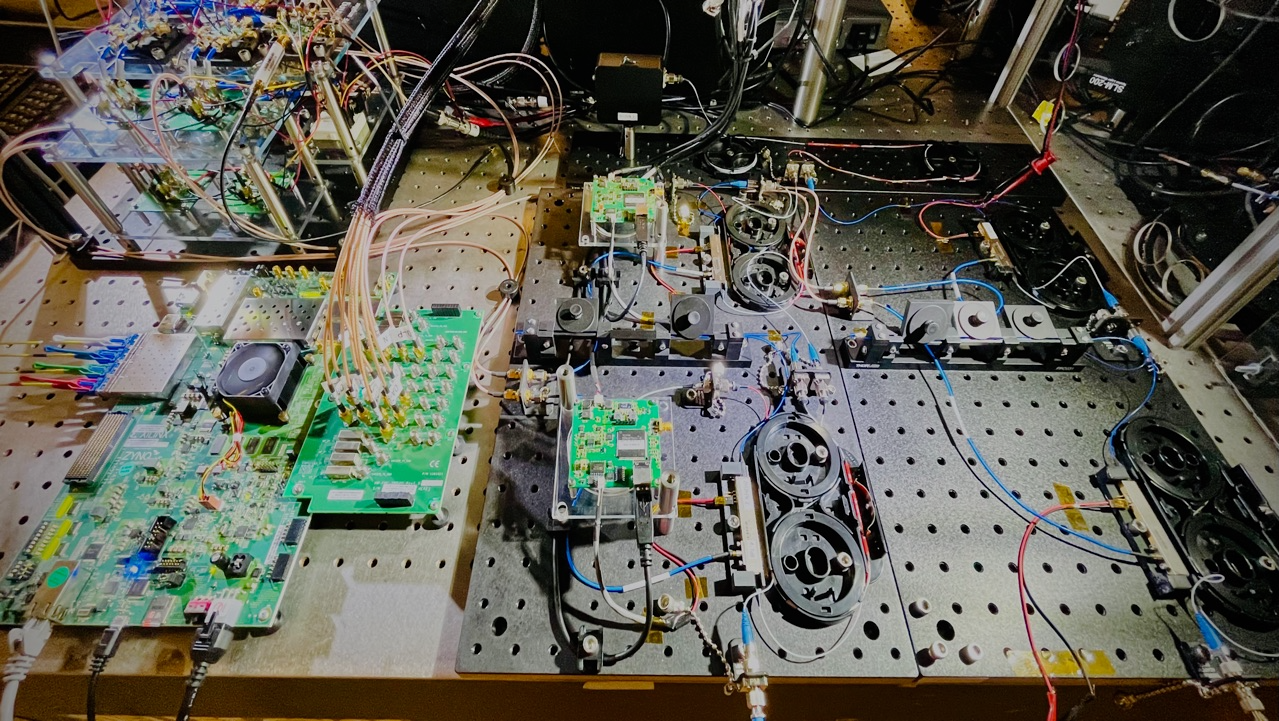 Photodetector
Modulator
Modulator
ADC ports
Modulator
100 Gbps
Ethernet interface
Lightning datapath on FPGA
DAC ports
Modulator
9/12/23
16
Laser input wavelength #1
Laser input wavelength #2
[Speaker Notes: We realize building such a experimental setup presents a high bar of entry for the SIGCOMM community. So we consolidate our setup and presents an open-source developer kit.]
Lightning open-source developer kit
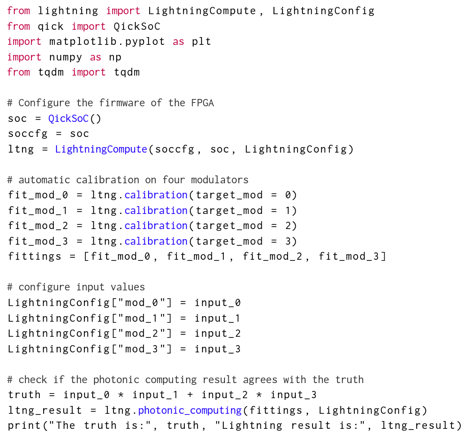 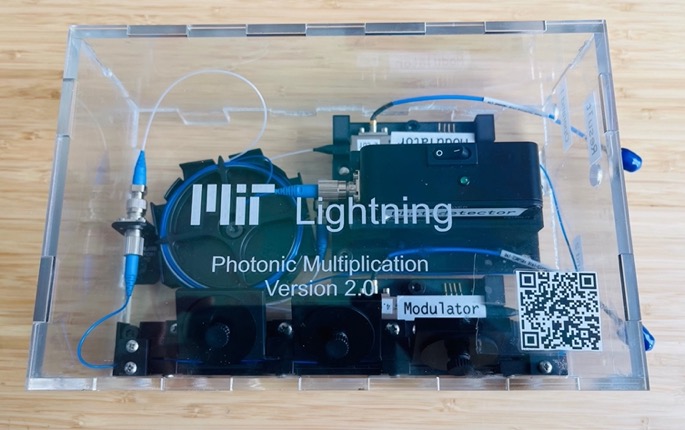 If you’re interested, please sign up for a kit at https://lightning.mit.edu.
9/12/23
Zhizhen Zhong @ SIGCOMM 2023
17
Large-scale simulations: latency and energy gains
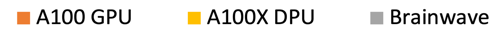 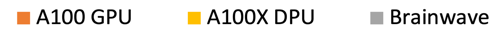 Energy Savings
Inference Latency Speedup
Lightning improves the average inference serve time by 42× - 337× while reducing the energy consumption by 54× - 419×.
9/12/23
Zhizhen Zhong @ SIGCOMM 2023
18
Concluding summary
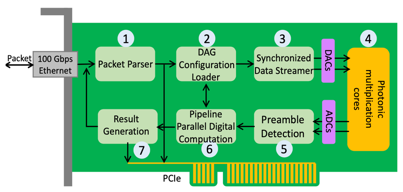 Lightning is the first photonic-electronic smartNIC to serve real-time inference packets.
result < target
Our count-action abstraction enables runtime control and reconfiguration of photonic-electronic computation tasks without interrupting the dataflow.
variable
Count
result == target
Action
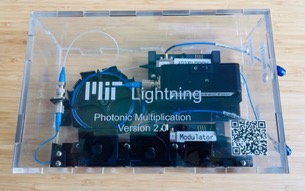 Open-source hardware and software available at https://lightning.mit.edu.
9/12/23
Zhizhen Zhong @ SIGCOMM 2023
19
More resources
SIGCOMM 2023 full paper: https://people.csail.mit.edu/zhizhenzhong/papers/2023_SIGCOMM_Lightning.pdf
SIGCOMM 2023 Demo abstract: https://people.csail.mit.edu/zhizhenzhong/papers/2023_SIGCOMM_Lightning_Demo.pdf
SIGCOMM 2023 talk recordings: https://youtu.be/h169d_0JZWE?si=TO-MfFu0b0TByKDH&t=55
9/12/23
Zhizhen Zhong @ SIGCOMM 2023
20